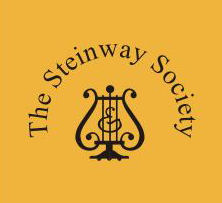 Sponsored by “ the Steinway Society of Riverside”
Mr. McSymphony™’s
It’s All About
MUSIC OF ANCIENT
CIVILIZATIONS
A Mr.McSymphony™ Program
©2015 all right reserved
1
THE SILK ROAD
2
Music of Old China
“CRAB AND THE EGRET”
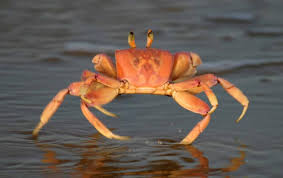 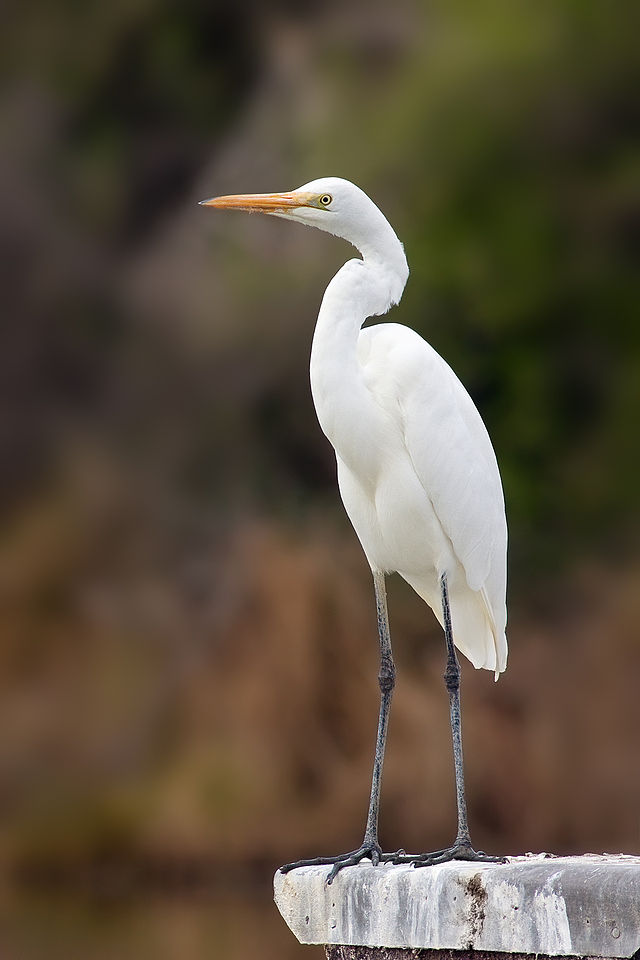 3
SOME INSTRUMENTS OF CHINA
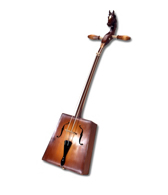 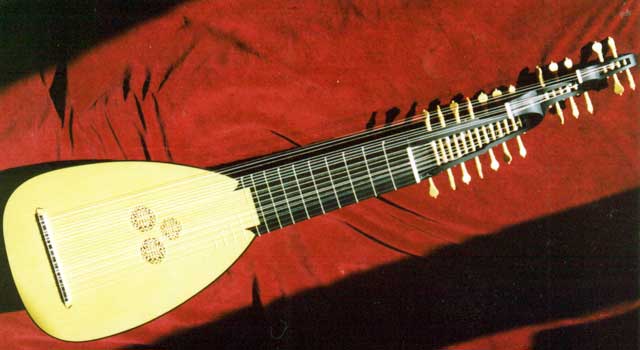 ERHU
LUTE
4
HORSE HEAD FIDDLE
Music –”Mido Mountain”Along the “Silk Road
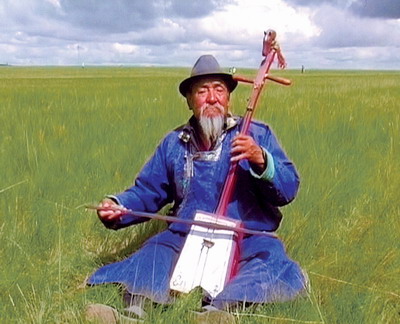 The Horse Head Fiddle
5
MUSIC OF INDIA“Morning Raga”
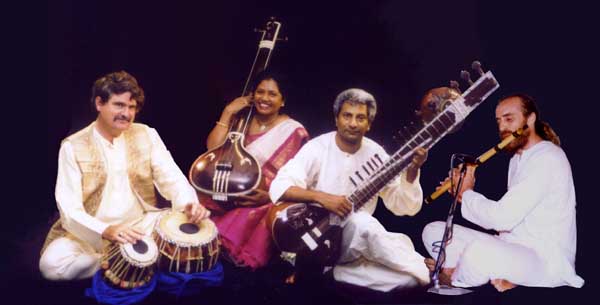 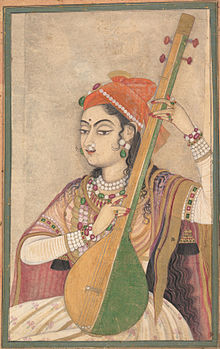 6
MUSIC OF JAPAN“Autumn Sorrow”
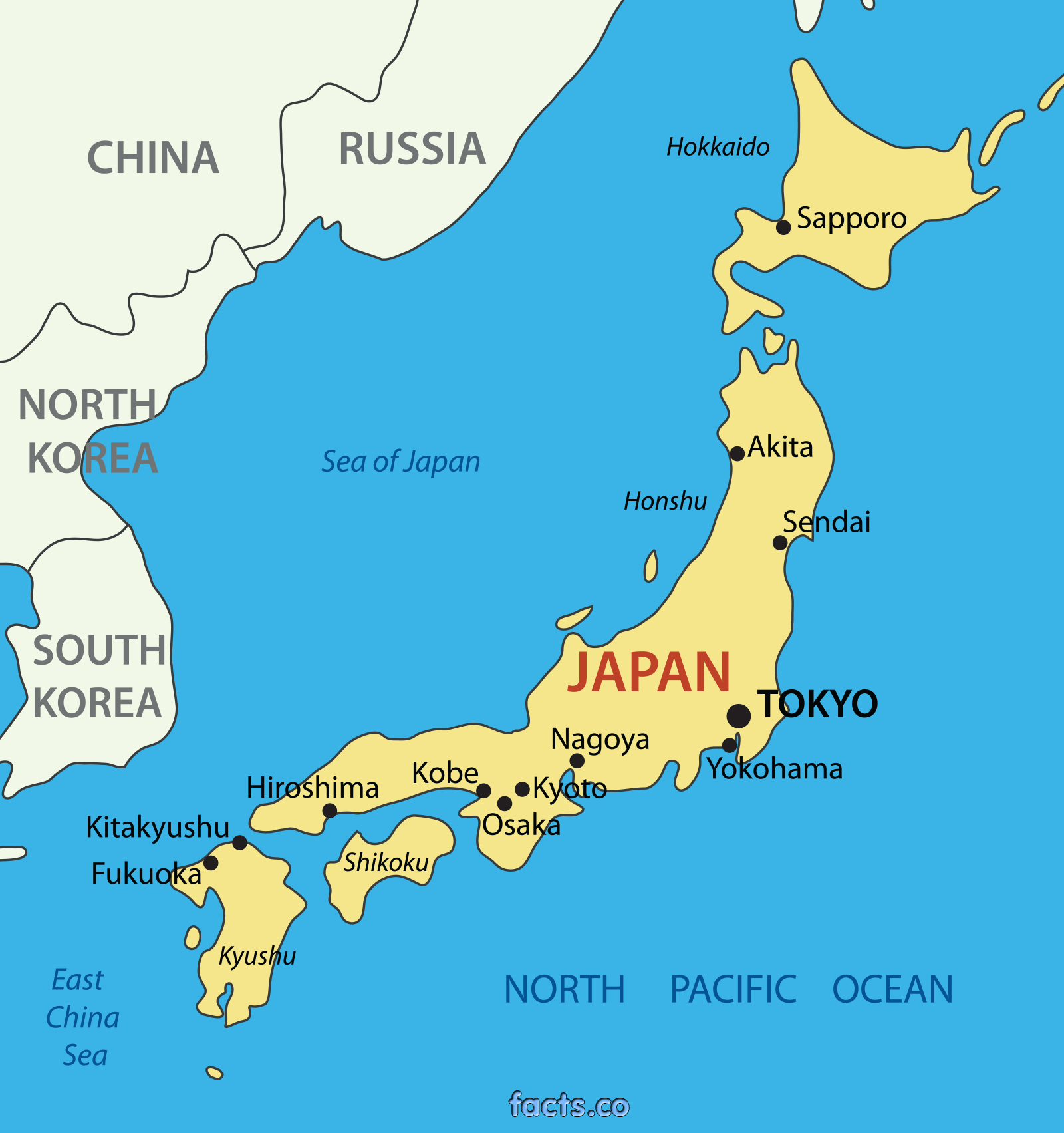 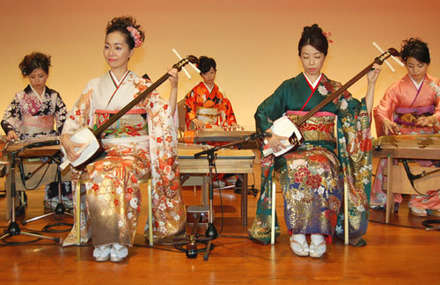 7
MUSIC OF AFRICA
8
EGYPT“Hymn to Osiris”
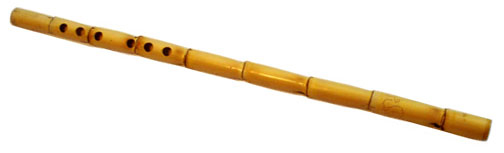 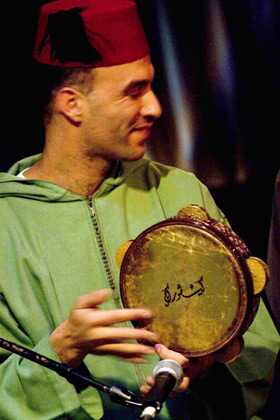 A six hole “Nay” Flute
Osiris an Egyptian god
A Tambourine called “RiQQ”
9
DESTINATION - ALGERIA
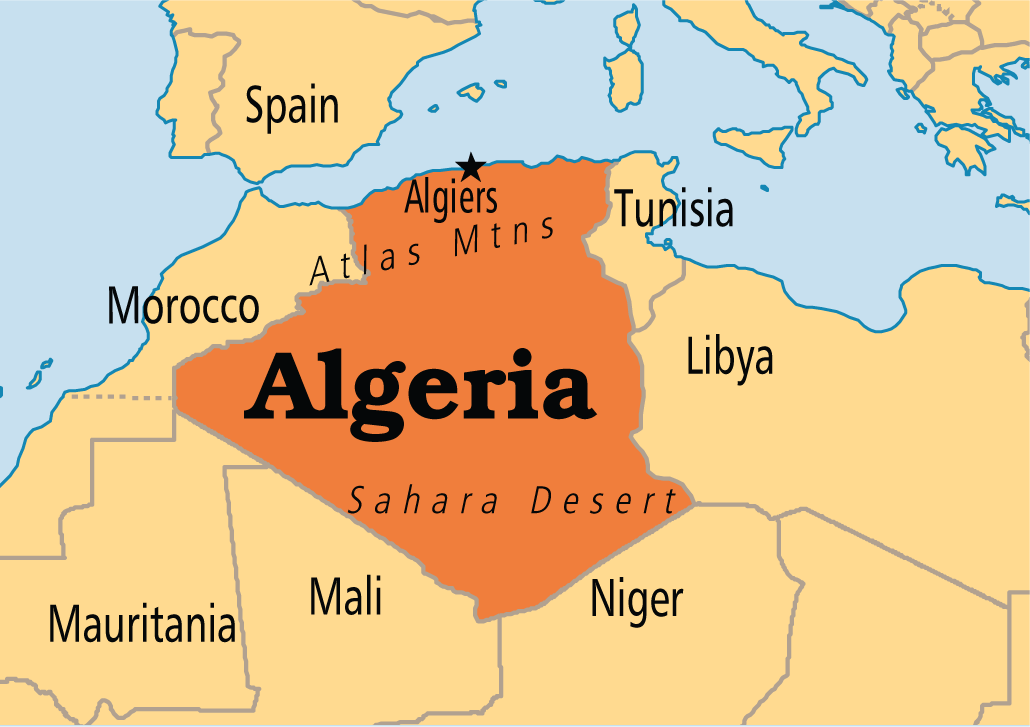 INSTRUMENTS OF ALGERIA
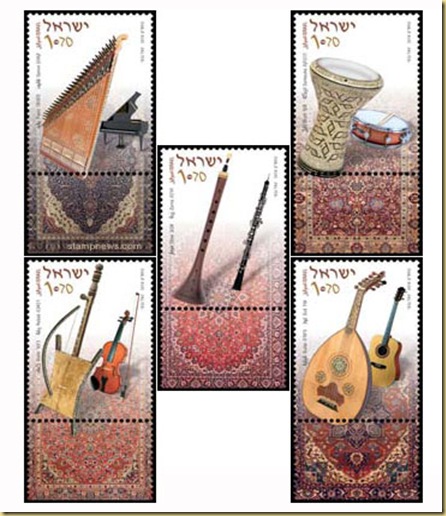 10
AFRICAN TRIBAL MUSIC
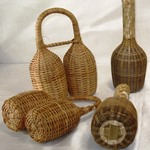 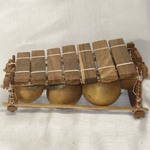 SHAKERS
PERCUSSION
11
AFRICAN DRUM MUSIC
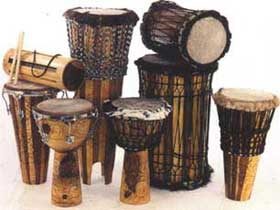 12
MUSIC OF  SOUTH AMERICA
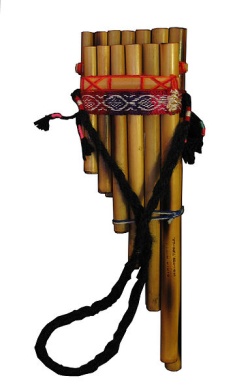 Bamboo Panpipes or Pan Flutes
13
SPAIN AND THE GUITAR
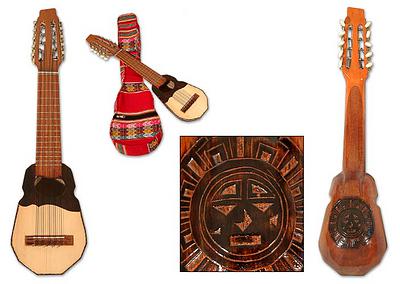 Various Peruvian Guitars
14
PERUMUSIC OF THE INCA’S
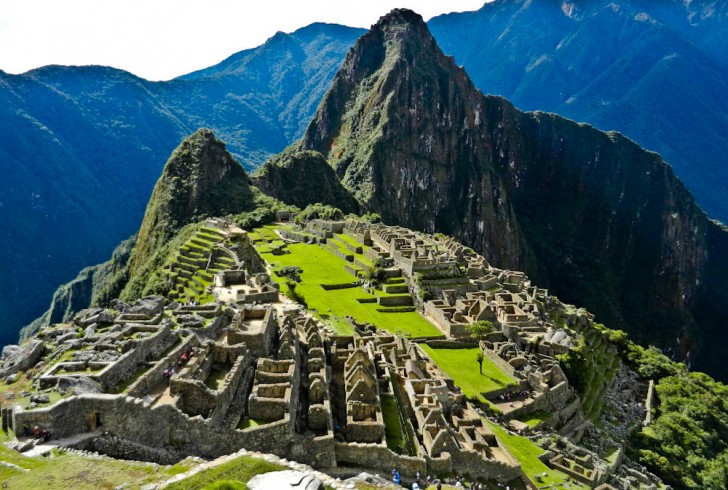 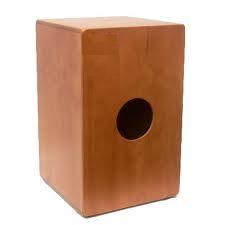 Machu Picchu
Various Peruvian drums
15
BOLIVIAFOLK MUSIC
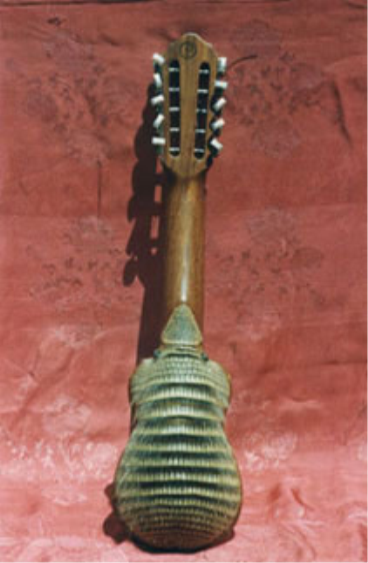 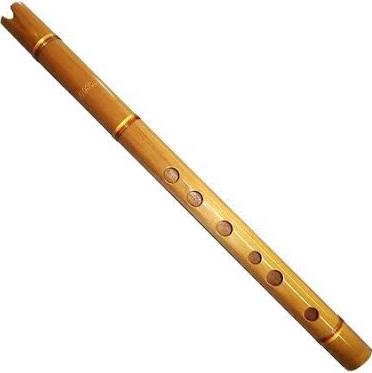 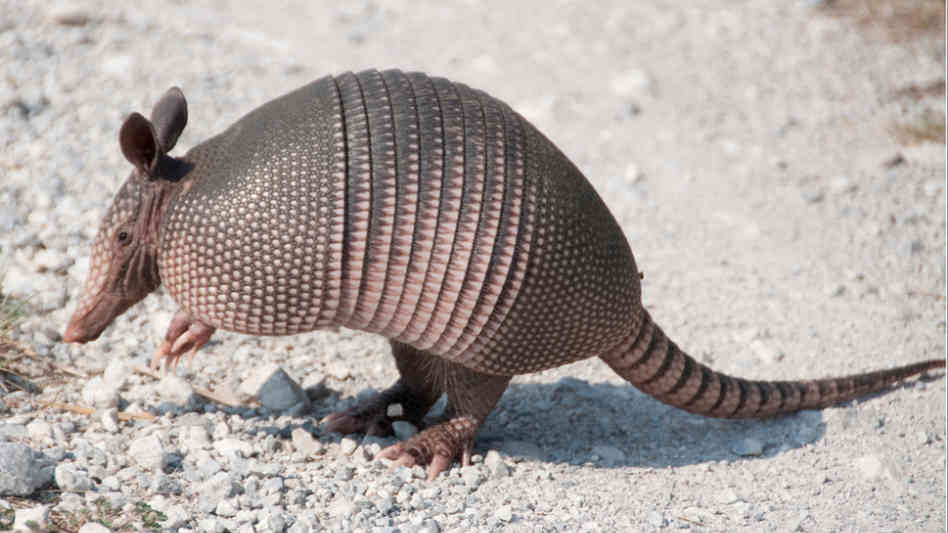 Armadillo
flute
Armadillo guitar
16
ECUADORSOUNDS OF THE ANDES
Was part of the Inca Empire in 1463. Music and language was similar. Instruments mostly influenced by the Inca’s and the Spanish.
17
THE END